WWII Propaganda
Posters and Movies
Three Reasons for Using Propaganda
Encourage Americans to support the War (financially, emotionally, in their work)
To recruit troops in the military
To Justify the war effort
PLEASE NOTE: Many of these propaganda posters and videos employ racist stereotypes, that, while true of the historical time period, are unacceptable today.  Please keep that in mind as we look at them today
Five Themes We will See
Rally the nation together
Recruiting Troops
Training/Education
Define the Enemy (demonize the enemy)
Entertainment (give Americans a break from the worry and stress of the war)
Get a War Job
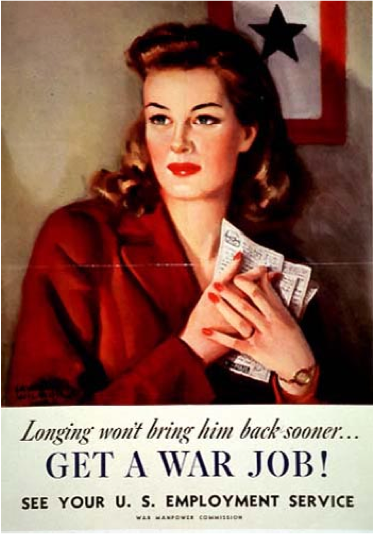 Waste Helps The Enemy
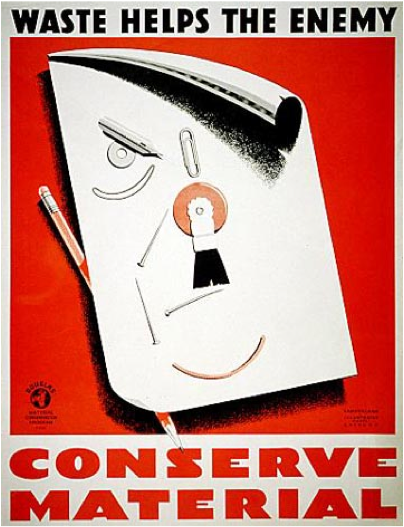 Car-Sharing Club
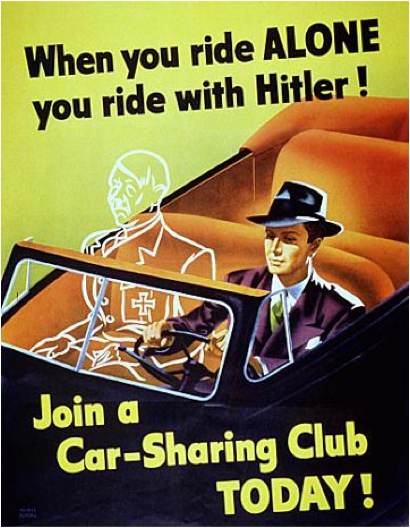 The Shadow
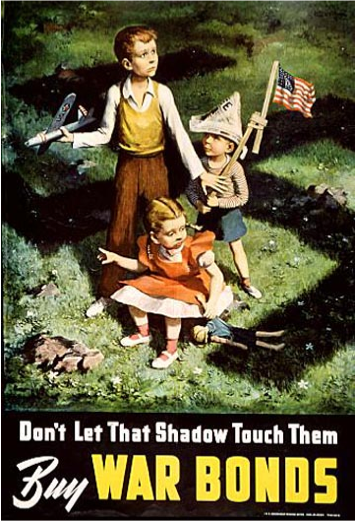 The Sowers
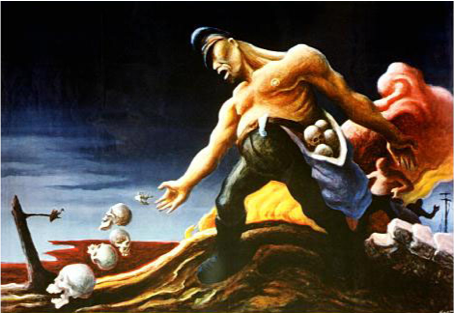 Watchers
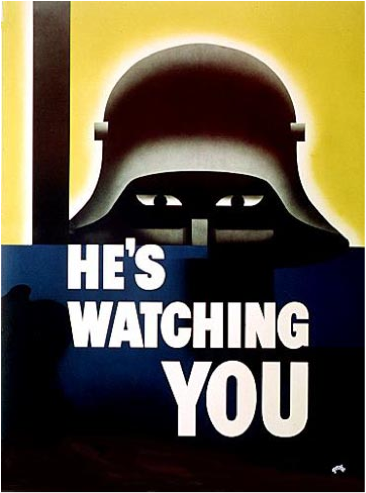 Because Somebody Talked
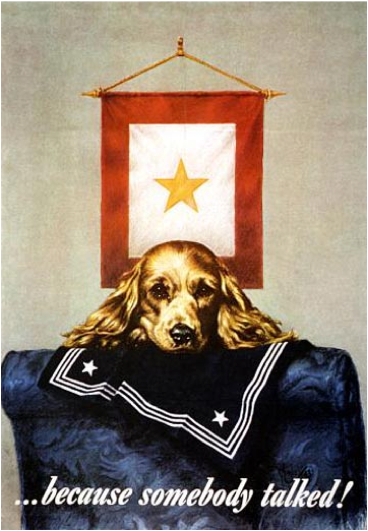 Keep These Hands Off
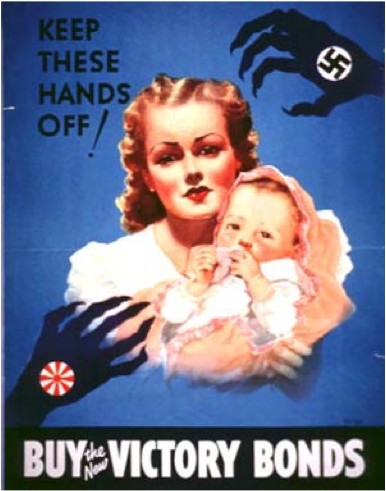